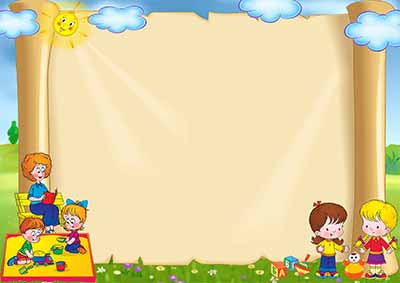 ОШ „Павле Савић”
ПРОДУЖЕНИ БОРАВАК
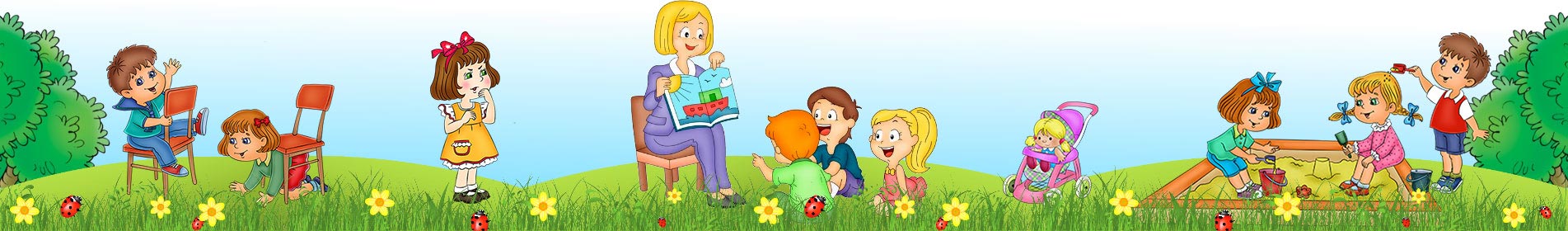 О ПРОДУЖЕНОМ БОРАВКУ
- Циљ боравка је провођење квалитетног и контролисаног времена ученика пре и после наставе.
- Рад у продуженом боравку одвија се према предвиђеном плану и програму.
- Намењен је ученицима млађих разреда основне школе.

- Боравак је организован за I и II разред:

           I разред    -    три васпитне групе

           II разред   -    две васпитне групe
РАДНО ВРЕМЕ ПРОДУЖЕНОГ БОРАВКА
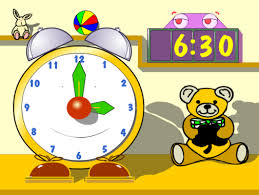 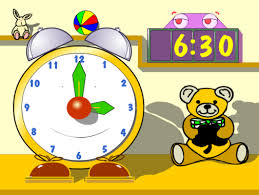 07:00
17:00
КОНТАКТ ТЕЛЕФОНИ ЗА СВЕ ИНФОРМАЦИЈЕ:
I разред      060 04 66 730
		
 II разред     060 04 66 731
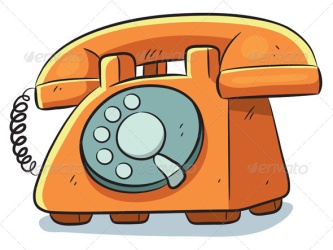 ОРГАНИЗАЦИЈА РАДА
СЛОБОДНЕ АКТИВНОСТИ
ПРОДУЖЕНИ БОРАВАК
САМОСТАЛАН РАД
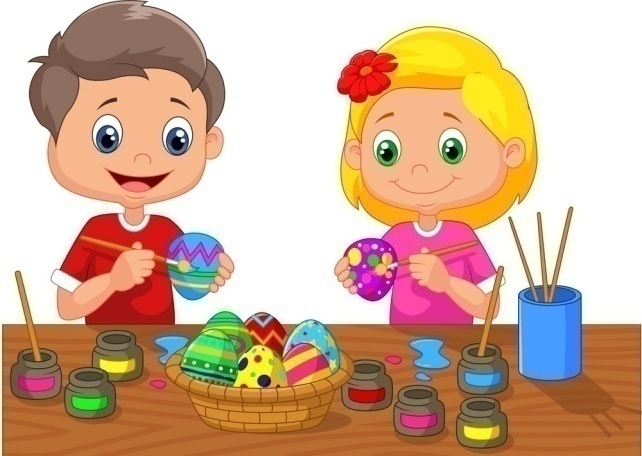 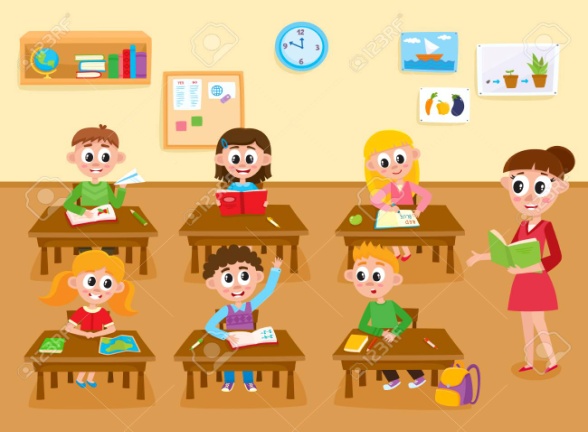 СЛОБОДНО ВРЕМЕ
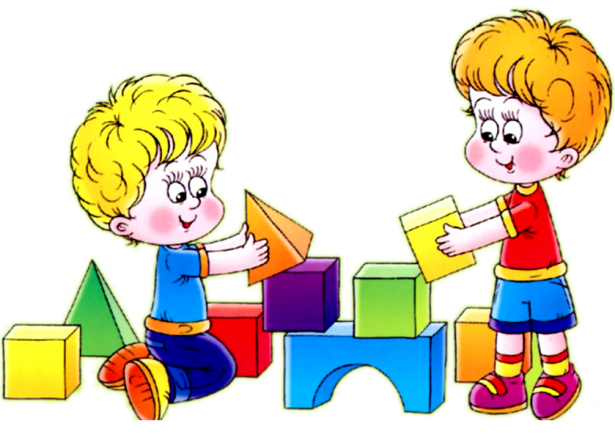 ДНЕВНИ РАСПОРЕД АКТИВНОСТИ
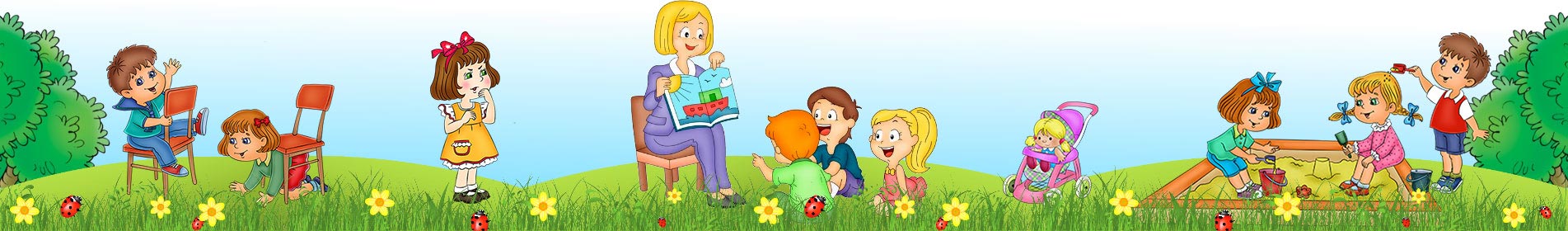 ПОТРЕБАН ПРИБОР И МАТЕРИЈАЛ ЗА РАД
Свеска А4 формата на квадратиће (на спољној страни корице написати: име и презиме, разред и одељење ученика)
 Блок за цртање формата А3
 Папир у боји
 Лепак за папир х2
 Воштане бојице
 Перница са потребним прибором (оловке, резач, гумица, лењир, бојице,  фломастери, маказе) коју иначе ученик користи за наставу
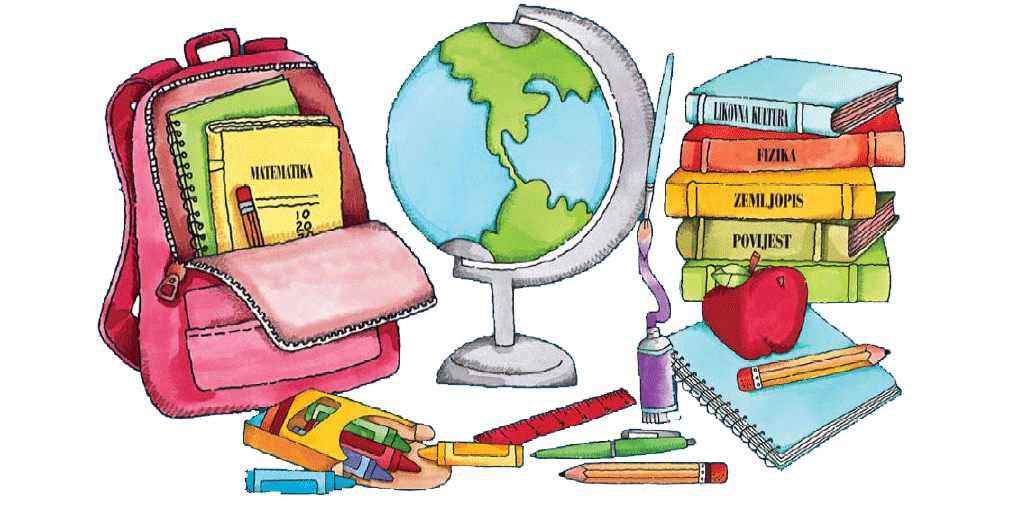 Сав прибор, сем пернице, остаје у боравку и не носи се кући.
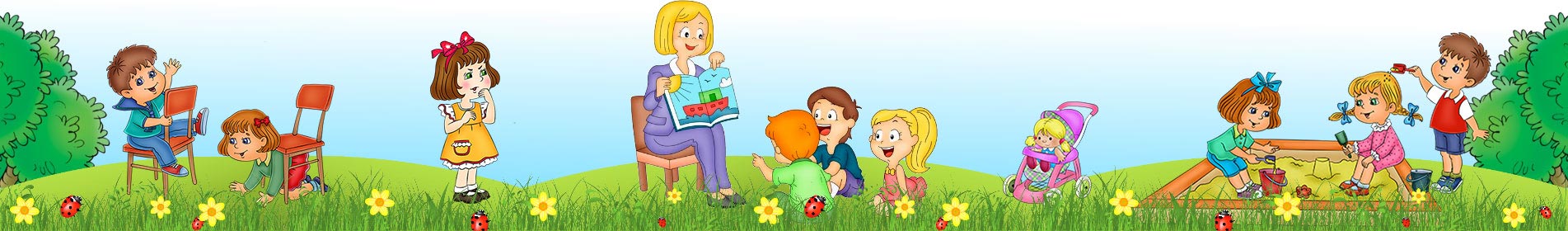 ИСХРАНА  У  БОРАВКУ
- Ручак је обавезан за све ученике боравка.
- Доставу ручка спроводи кетеринг фирма ,,Лидо”.
 
- Цена појединачног ручка износи 222,00 динара.
- Ученик има могућност коришћења боравка:
 сваког радног дана
 када је пре подне на настави
 када је после подне на настави.
ОДЈАВА РУЧКА

Дан раније до 11:00 часова

Порука:
Име и презиме ученика
Разред и одељење
Датум када ученик не руча

		I РАЗРЕД      060 04 66 730
		II РАЗРЕД     060 04 66 731
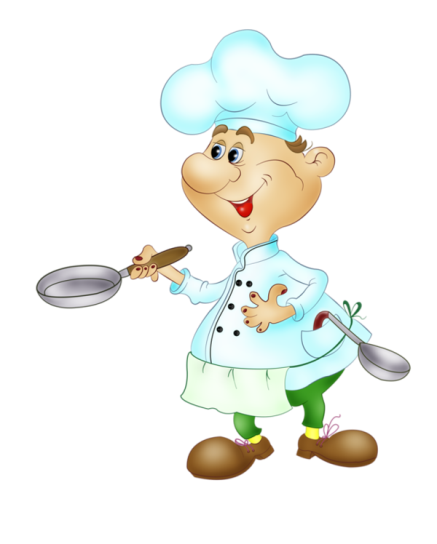 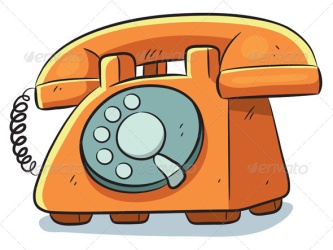 - Обавезно преузимање уплатница до 5. у месецу.
- Понедељком је истакнут недељни јеловник на огласној табли боравка.
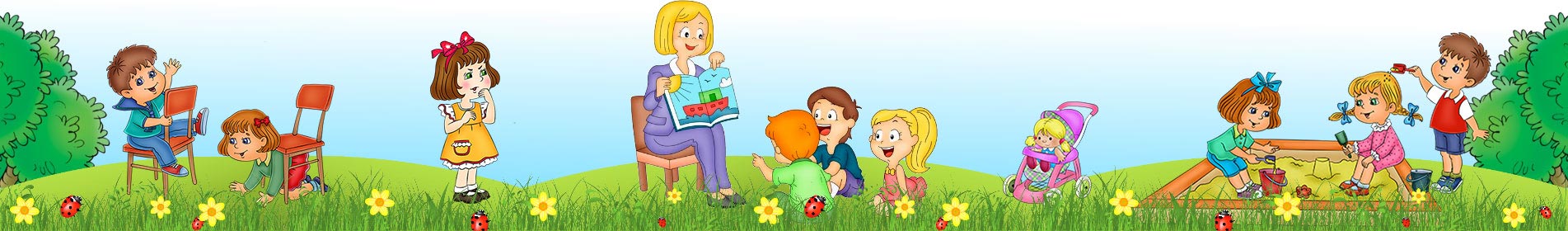 ПРАВИЛА ПОНАШАЊА
Родитељ улази на главни улаз (улаз где улазе ученици од 5.до 8.разреда) јавља се дежурном лицу (теткици или обезбеђењу) одакле они преузимају дете и одводе га до боравка. При доласку по дете, родитељ се јавља дежурном лицу и чека дете у холу код обезбеђења док дежурни не доведе дете. Родитељ не улази у просторије школског боравка.

У периоду привикавања када ученици долазе у боравак са наставе, њихове учитељице их доводе до боравка, а када одлазе на наставу из боравка их воде учитељице продуженог боравка.
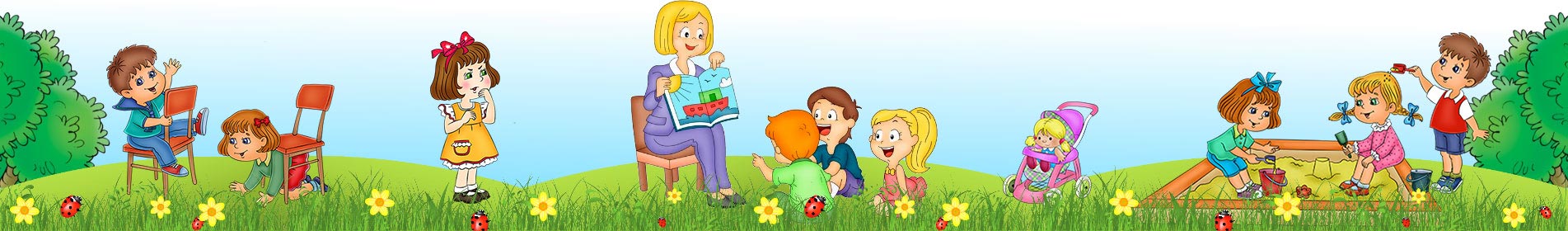 ПРАВИЛА ПОНАШАЊА
У случају да дете само одлази кући или да брат/сестра који су малолетни долазе по дете потребно је приложити писмену сагласност која ће садржати време одласка и бити оверена Вашим потписом.
 
Родитељ је дужан да обезбеди посебну флашицу са водом која ће бити само за потребе детета током боравка у школи и само из ње ће дете пити воду. 
 
Ученик је у обавези да поштује правила понашања, тако да својим понашањем не омета рад групе. Уколико учитељице и педагошко-психолошка служба процене да се због недоличног понашања ученика предвиђене активности не могу адекватно реализовати, ученик ће одлуком директора бити искључен из боравка.
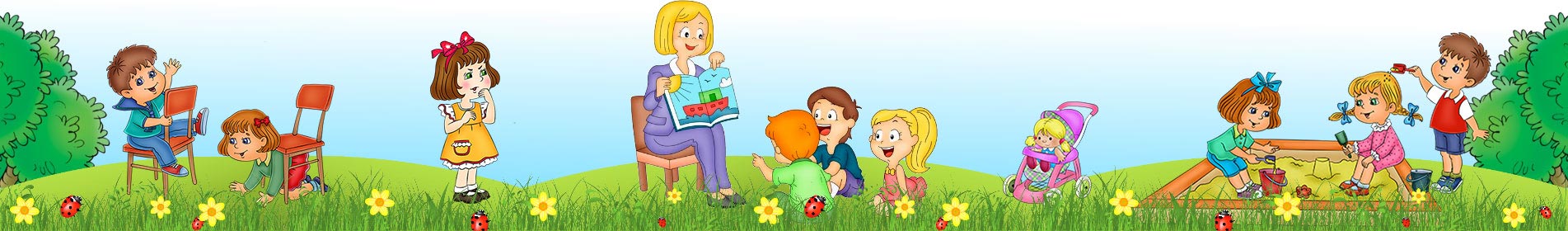 СВИМ УЧЕНИЦИМА И ЊИХОВИМ РОДИТЕЉИМА ЖЕЛИМО УСПЕШАН ПОЧЕТАК НОВЕ ШКОЛСКЕ ГОДИНЕ.